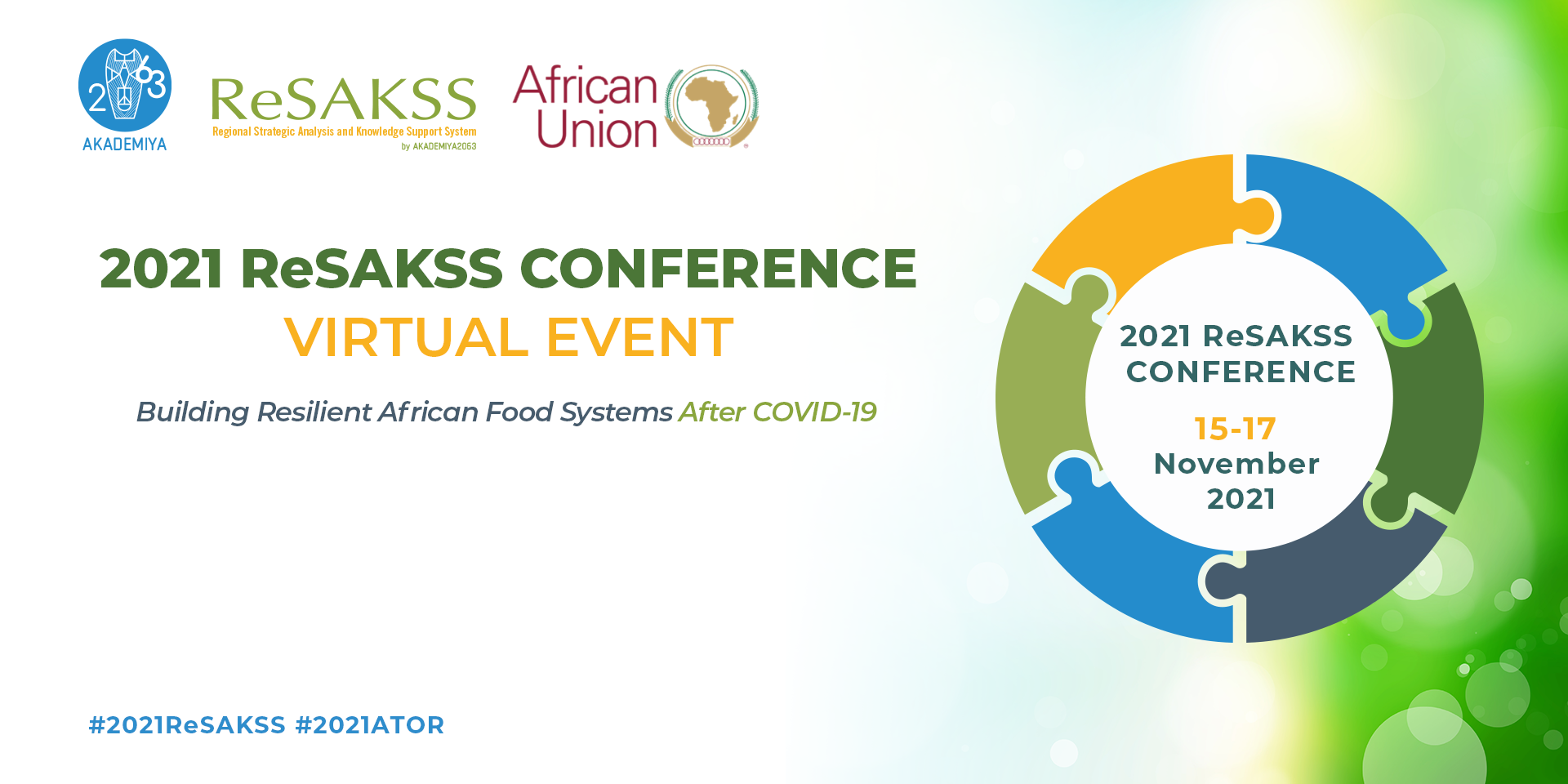 Ismael FOFANA
Director for Capacity and Deployment
Akademiya2063
Impact of COVID-19 Induced Global Trade Disruptions on African Food Systems
Ismael FOFANA, Akademiya2063
Alhassane CAMARA, University of Sherbrooke
Mariam A. DIALLO, Akademiya2063 
Leysa M. SALL, Akademiya2063
Introduction
The COVID-19 pandemic has resulted in major disruptions in global trade and markets of primary commodities
Changes in primary commodity prices between 2019 and 2020, percentage point difference between estimated and predicted prices for 2020
Introduction (Cont.)
The COVID-19 pandemic has resulted in major disruptions in global trade and markets of primary commodities (cont.)
Sector-specific percentage changes in global trade of commodities between 2019 and 2020
Introduction (Cont.)
Export baskets of most African countries are highly dependent on primary commodities.
Percentage share of primary commodities in total imports in 2019
Percentage share of primary commodities in total exports, 2019
Objectives
Assess the effects of changes in international prices and traded volumes of primary commodities on the food systems in selected African countries.
23 African countries: Cabo Verde, Cameroon, Central African Republic, Chad, Congo, Côte d’Ivoire, Democratic Republic of the Congo, Egypt, Ethiopia, Gabon, Ghana, Guinea, Kenya, Lesotho, Malawi, Mozambique, Namibia, Rwanda, Senegal, Sudan, South Africa, Zambia, and Zimbabwe.
Methodology
Simulation models (Akademiya2063 / ReSAKSS)
Single-Country CGE Models
World Development Indicators database (World Bank)
Macroeconomic data (2019/2018)
Statistics on international trade (United Nations)
Import and export data (2019/2018)
Primary commodity price database (World Bank)
Monthly price estimates for 46 primary commodities
Annual price predictions (Commodity market outlook)
Koks and Hall (2021)
Global Economic Impacts of COVID-19 Lockdown Measures Stand Out in High-Frequency Shipping Data.
Simulation Tools
Update the Simulation Tools
Build the Scenarios
Methodology (Cont.)
Changes in the international price of primary commodities (Price Shock)
Commodities prices estimate for 2019 and 2020 (COVID Scenario)
Commodity prices outlook for 2020 released in October 2019 (BaU Scenario)

Disruption of global trade conditions and market access (Volume Shock)
Sector specific changes in global trade between 2020 and 2019 using high-frequency shipping data (COVID Scenario)
Changes in import and export volumes (aggregate) in 2020 from the IMF’s outlook in October 2019 (BaU Scenario)
Methodology (Cont.)
Several segments of the food supply chain captured: production, processing, trade, and consumption.
Methodology (Cont.)
A score is computed to appreciate the impact of the COVID-19-related global trade shock on African food systems.
Findings
Moderate impact of the COVID-19-related global trade shock on the food systems in the selected African countries
Sensitivity of food systems to COVID-19-related global trade shock, score in percentage, computed for selected African countries
Findings (Cont.)
The Group of countries with a diversified export basket are less adversely impacted by the global trade shock.
Impact of COVID-19-related global trade shock on African food systems, average score in percentage, countries grouped by exports
Findings (Cont.)
Food processing and food service industries are the most vulnerable component of the system to the global trade shock caused by the COVID-19 pandemic
Sensitivity to COVID-19-related global trade shock, average score in percentage, by country groups and along the food system chain
Conclusion and Key Recommendations
Well-diversified export basket is key to strengthening the resilience of Africa’s food systems to external shocks.
Embracing digital technologies across the food value chain to mitigate the adverse impact of external shocks.
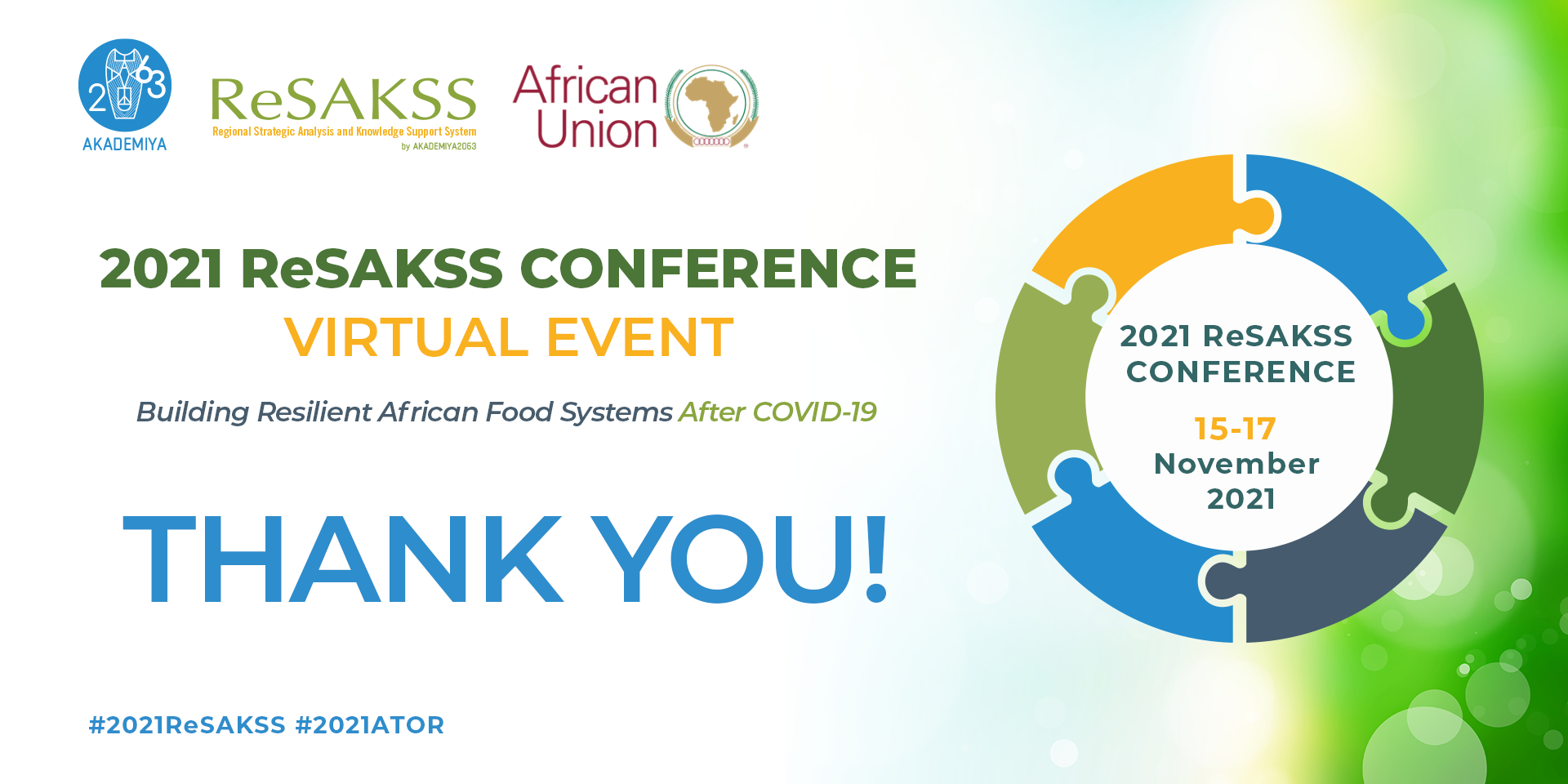